AERODYNAMIQUE
Définitions et notions
Résistance de l’air
Effet venturi et loi de Bernoulli
Eléments indispensables au vol
Définitions et notions
L’aérodynamique :
Branche de la dynamique des fluides qui étudie le comportement de l’air au contact d’un corps en mouvement relatif par rapport à lui.
C’est l’aérodynamique qui va nous permettre de répondre à la question : Pourquoi un aéronef vole ?
Définitions et notions
L’air, le milieu de l’avion :
L'air dans lequel se déplace un avion est caractérisé par :
 Sa masse volumique :  exprimée en kg/m3
 Sa pression : P exprimée en Pascal (Pa)
 Sa température : T° exprimée en Kelvin (°K) - (T°K = T°C + 273)
 Son déplacement : Le vent en force et en direction.
Tous ces paramètres ont une grande importance sur les performances de l’aéronef, mais sont subis par le pilote.
Définitions et notions
L’air, le milieu de l’avion :
Comme l’eau, l’air est un fluide et son mouvement est appelé écoulement.
Cet écoulement peut être :
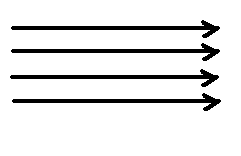 Laminaire : 
Les particules d'air ont des trajectoires rectilignes
et parallèles entre elles.
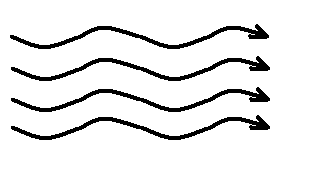 Turbulent :
Les particules ont des trajectoires pratiquement parallèles entre elles mais non rectilignes.
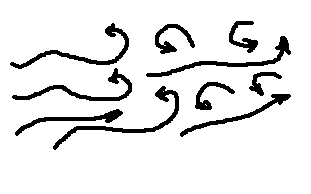 Tourbillonnaire :
L'ensemble est très désordonné, certaines particules peuvent remonter le courant principal et former des tourbillons.
Définitions et notions
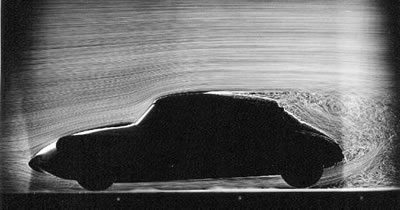 Écoulement turbulent
Écoulement tourbillonnaire
Écoulement laminaire
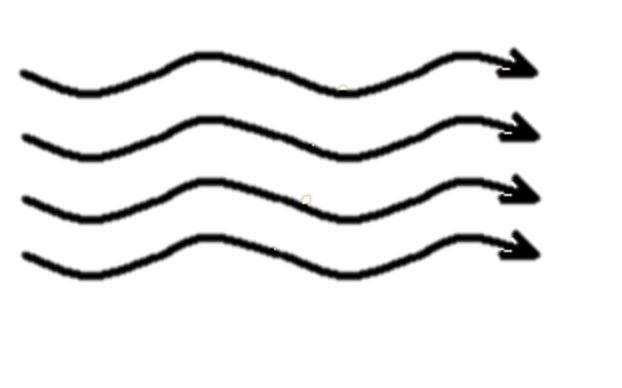 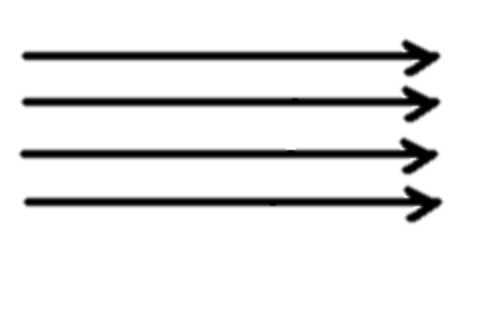 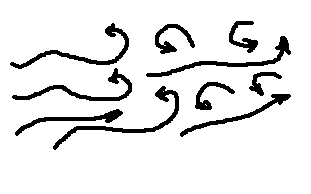 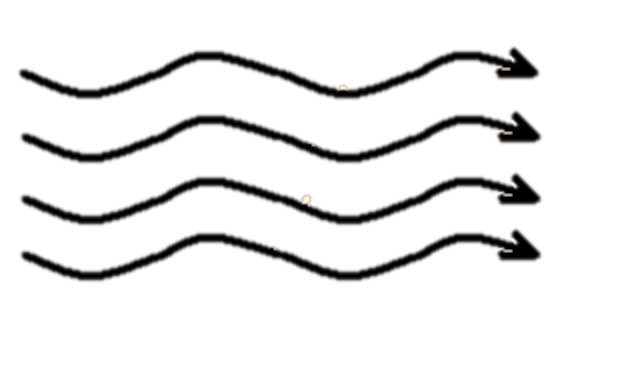 Exemple de visualisation de l’écoulement d’air sur la DS 19
Définitions et notions
Forces et vecteurs (segment flêché) :
Une force (ou une vitesse) peut être modélisée par un vecteur qui en sera sa représentation graphique.
Comme pour une force, un vecteur se caractérise par 4 éléments:
1.  Un point d’application
2.  Une direction
3.  Une intensité
4.  Un sens
Longueur
Définitions et notions
Addition de vecteurs :
Lorsque deux vecteurs sont concourants, il est possible d’en faire la somme vectorielle afin d’obtenir une force unique produisant le même effet. Cette force s’appelle la résultante.
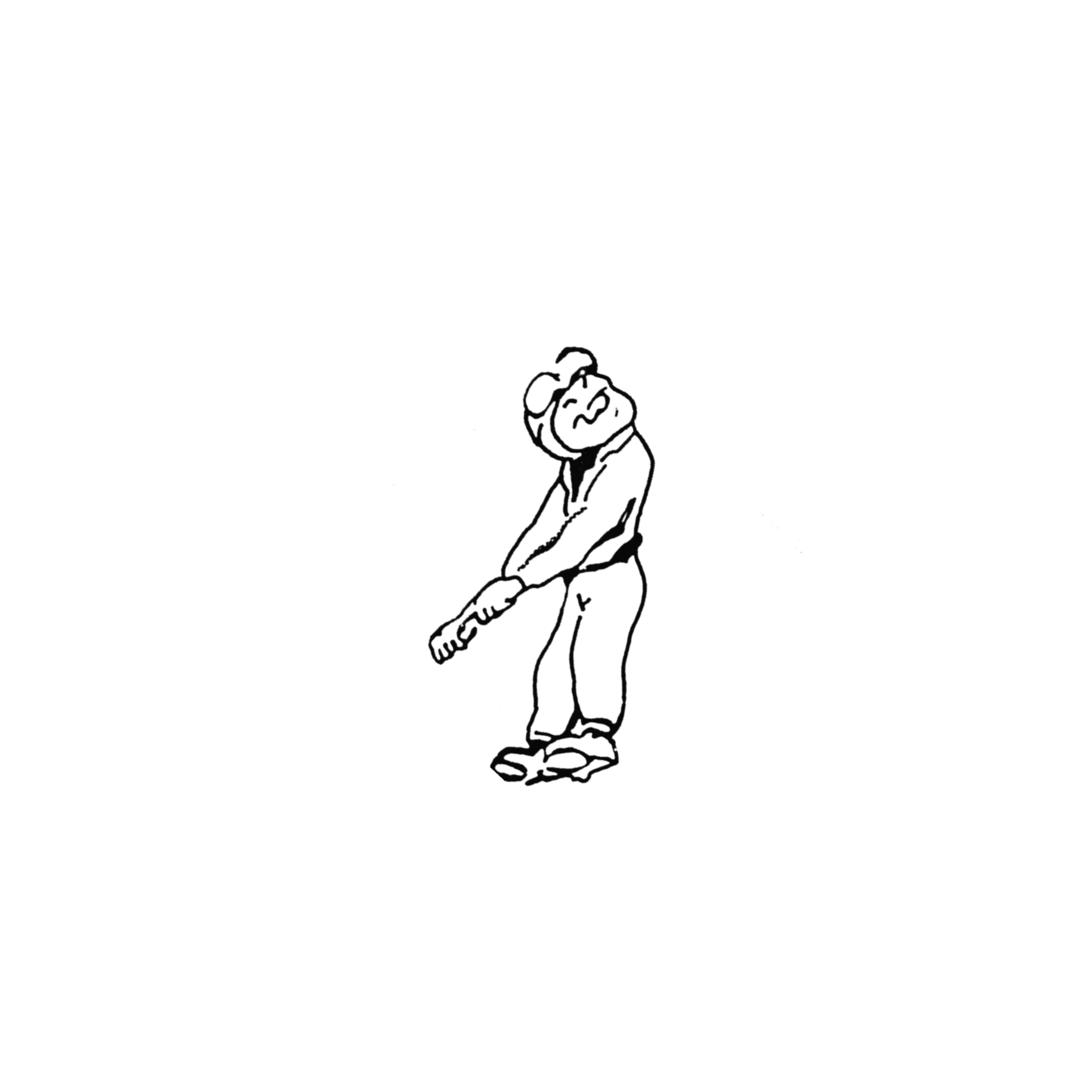 A
R
résultante
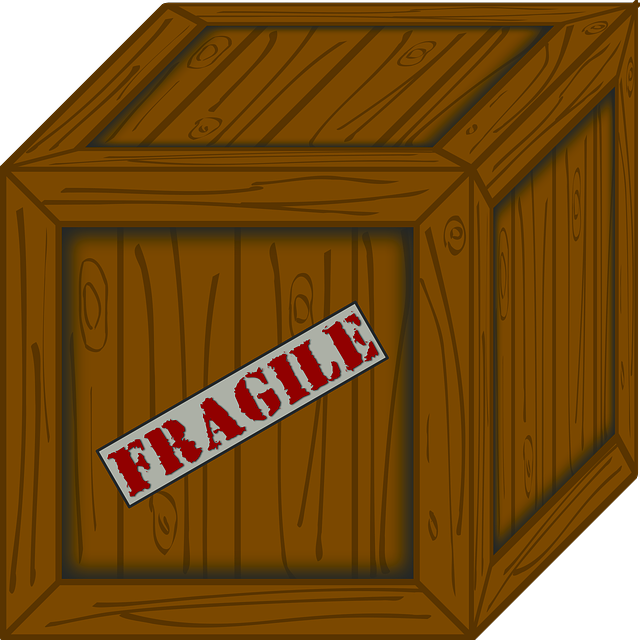 O
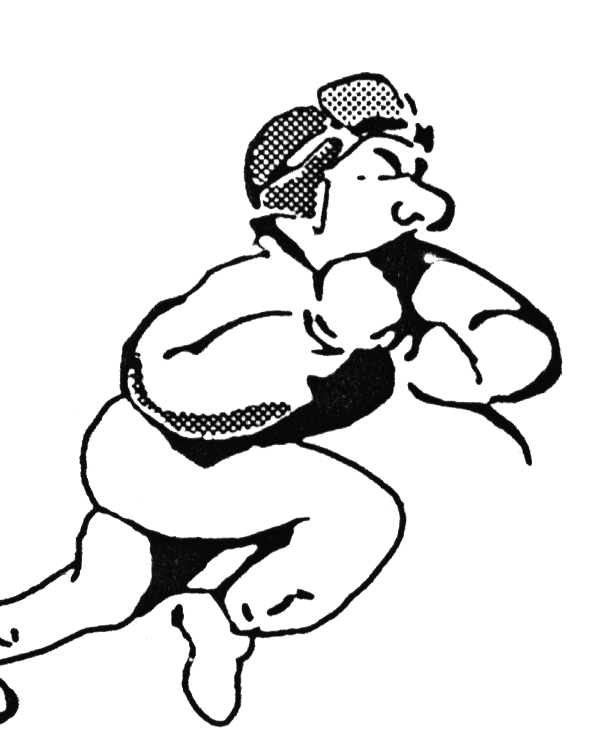 B
[Speaker Notes: Dans l’exemple ci-dessous, on obtient la résultante « R » en traçant par « A » la parallèle à «OB» et par «B» la parallèle à «OA».]
Définitions et notions
Décomposition d’une force :
Une force peut être décomposée selon des directions définies. Les deux vecteurs trouvés sur ces directions seront appelés composantes.
Y
A
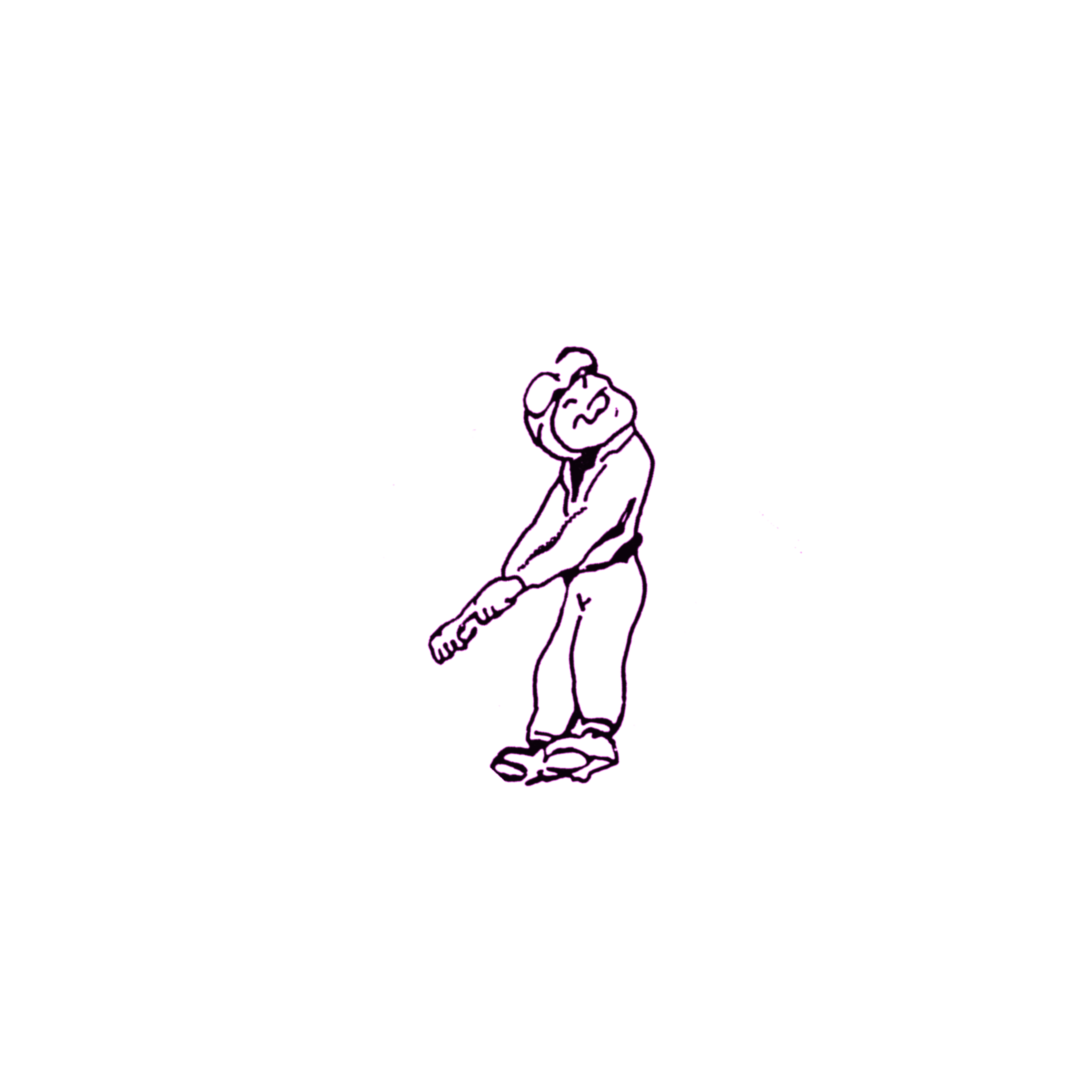 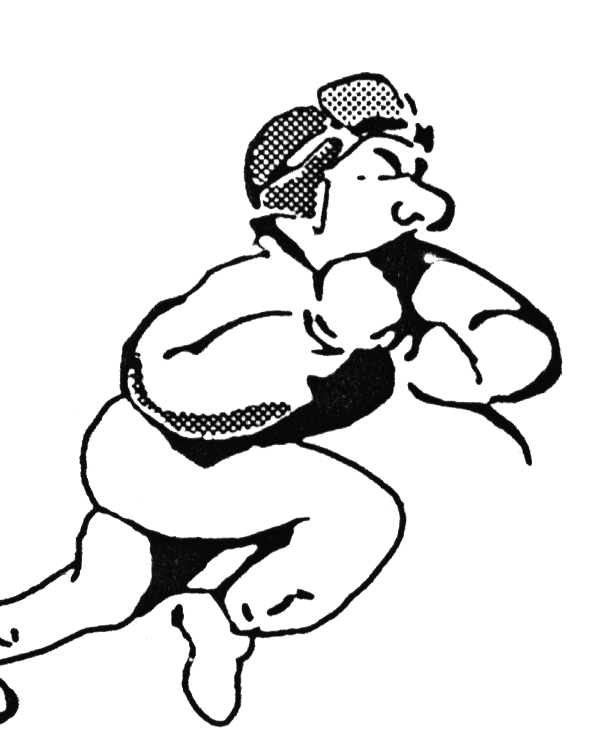 R
Composante OA
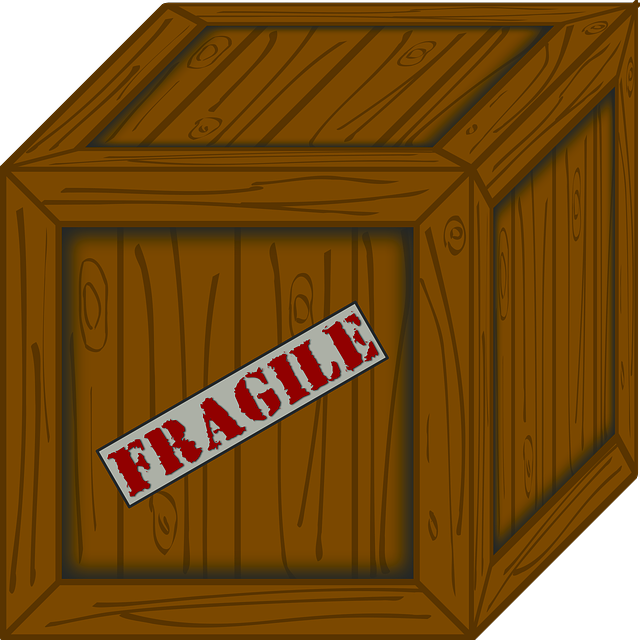 O
Composante OB
B
X
AERODYNAMIQUE
Définitions et notions
Résistance de l’air
Effet venturi et loi de Bernoulli
Eléments indispensables au vol
Vent Relatif
Résistance de l’air
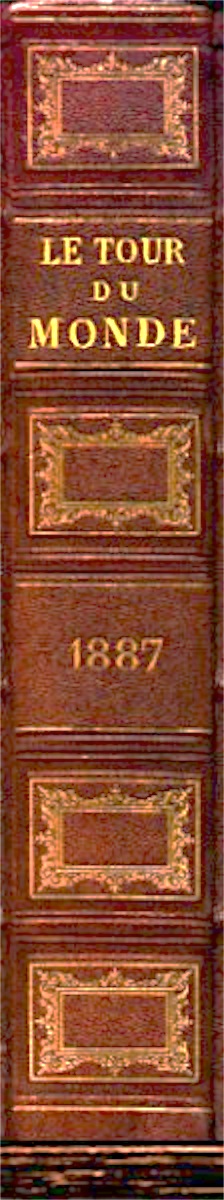 Surpression
Dépression
Vent Relatif
Résistance de l’air
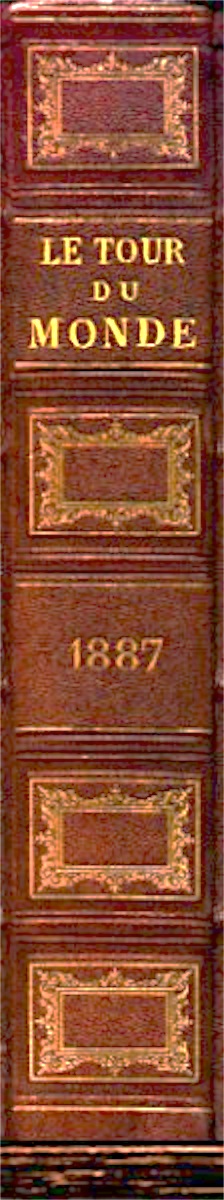 Résistance de l’air
Vent relatif
Résistance de l’air
R.F.A
Portance (Rz)
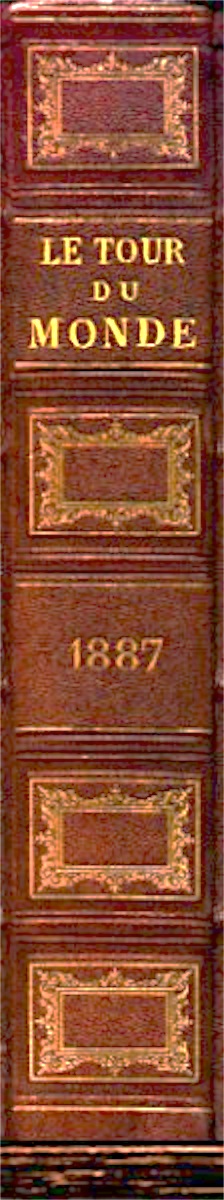 Résistance de l’air
Angle d’incidence (a)
Traînée (Rx)
Vent Relatif
Résistance de l’air
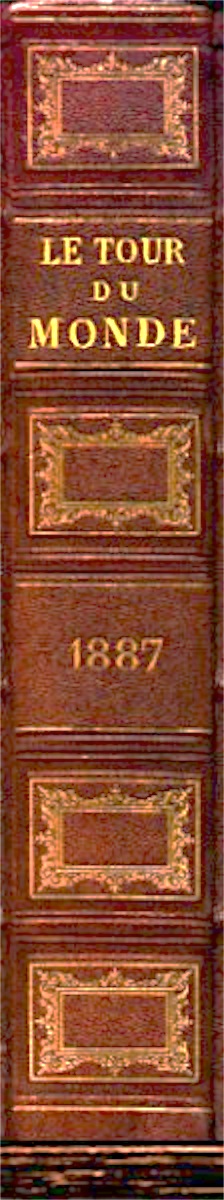 Cx = 100 %
Résistance de l’air
Cx = 50 %
Vent Relatif
Résistance de l’air
Cx =12 %
Vent Relatif
Résistance de l’air
Portance
T
T’
5 %
Vent Relatif
Vitesse de la particule      plus élevée  Pression plus faible  Portance
Cette force est obtenue par effet venturi.
AERODYNAMIQUE
Définitions et notions
Résistance de l’air
Effet venturi et loi de Bernoulli
Eléments indispensables au vol
Effet venturi et loi de Bernoulli
Lorsque la vitesse d’un fluide augmente, sa pression diminue
1/ Relation section / vitesse d’écoulement
S1 x V1 = S2 x V2 = débit
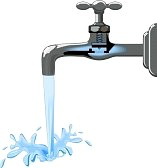 Débit 
constant
V2
V1
S2
S1
Effet venturi et loi de Bernoulli
Lorsque la vitesse d’un fluide augmente, sa pression diminue
1/ Relation section / vitesse d’écoulement
S1 x V1 = S2 x V2 = débit
2/ Relation vitesse d’écoulement / pression
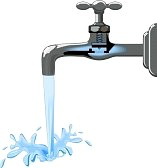 La pression statique qui s’applique sur la surface du corps, diminue si la vitesse du fluide augmente et inversement.
Débit 
constant
V2
V1
P1
P2
S2
S1
Effet venturi et loi de Bernoulli
1/ Relation section / vitesse du fluide (effet Venturi)
Section 1
Section 3
Section 2
Vitesse 2
Vitesse 1
Vitesse 3
Débit constant
Ecoulement perturbé par la présence du corps.
Lorsque la section diminue, la vitesse d’écoulement augmente et inversement.
Débit = S1.V1 = S2.V2 = S3.V3 = Constante
Effet venturi et loi de Bernoulli
2/ Relation vitesse / pression statique (effet Venturi)
Section 1
Section 3
Section 2
Vitesse 2
Vitesse 1
Vitesse 3
Ps 2
Ps 1
Ps 3
Débit constant
Lorsque la vitesse d’écoulement augmente, la pression statique diminue et inversement.
Effet venturi et loi de Bernoulli
3/ Conséquence
Ps 2
Ps 1
Ps 3
Débit constant
La dépression sera d'autant plus forte que la pression statique sera faible
Effet venturi et loi de Bernoulli
3/ Conséquence
Débit constant
AERODYNAMIQUE
Définitions et notions
Résistance de l’air
Effet venturi et loi de Bernoulli
Eléments indispensables au vol
Vent relatif
Eléments indispensables au vol
1/ Une surface alaire au profil adapté
2/ Un vent relatif
3/ Un angle d’incidence
Eléments indispensables au vol
RFA
Portance (Rz)
Dépression = (2/3) RFA
Traînée (Rx)
Surpression = 1/3 RFA
Centre de poussée